Gta v/ jogos de vídeo game
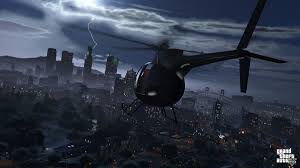 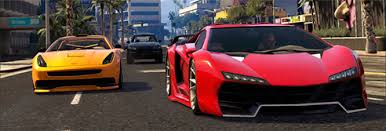 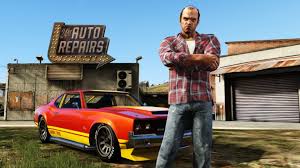 Euro Truck Simulator 2 / Simulador de caminhão para pc
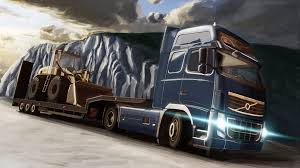 PECK DE CARGAS
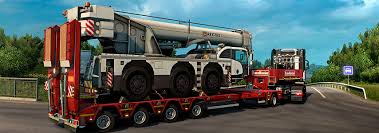 Dlc Italia
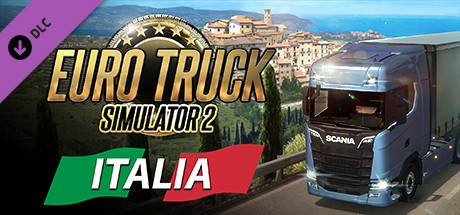